Système à plusieurs DDL
Exercice 01.
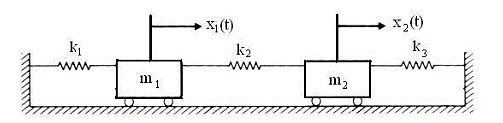 Système à plusieurs DDL
Exercice 02.
m1
k/2
k/2
m2
k/2
k/2
Solution Ex  01.
Les solutions du système s’écrivent comme suit:
Alors, on peut écrire l'équation générale comme:
On peut écrire le système d'équation sous forme matricielle comme suit:
Pour que ce système admet une solution, il faut que le déterminant de la matrice soit nul :
Finalement, les deux fréquences propres sont:
Solution Ex  02.
m1
La matrice masse s'écrit comme suite:
k/2
k/2
La matrice de rigidité s'écrit comme suite:
m2
k/2
k/2
Détermination les fréquences naturelles et les modes propres:
Pour:
Pour:
3. Calcul modes propres:
Pour système 2 DDL:
1
1
-1,61
0,62
Mode 2
Mode 1
Système à plusieurs DDL
Exercice 02.
m3
3m
m2
3m
m1
3m
Solution Ex  02.
La matrice de rigidité s'écrit comme suite:
La matrice masse s'écrit comme suite: